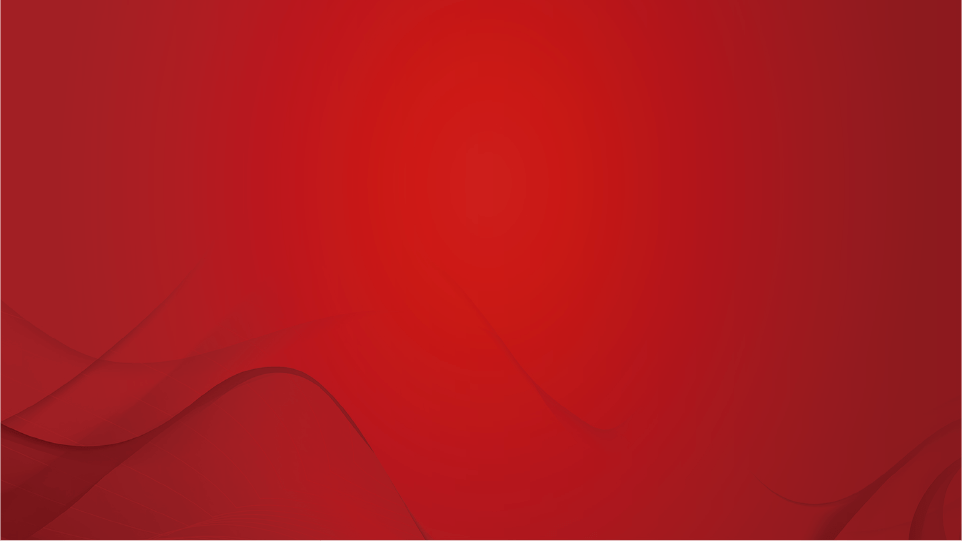 AA1120621060007
执业编号
全国实盘课系列———
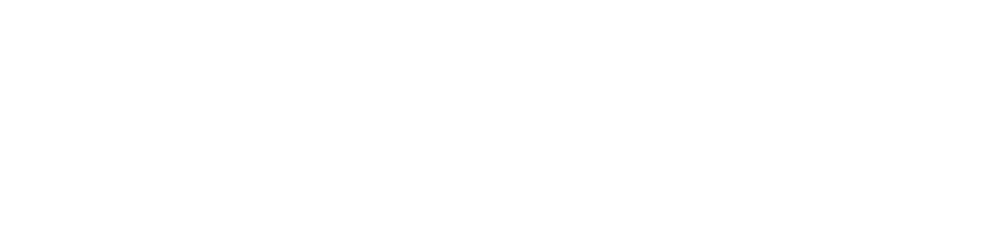 涨停复盘
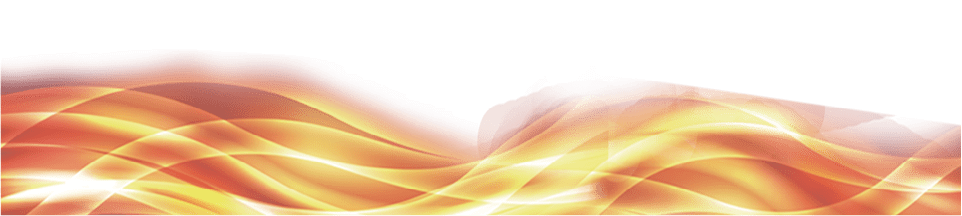 陈定柱
经传投研
课程日期
顶级游资
呼家楼
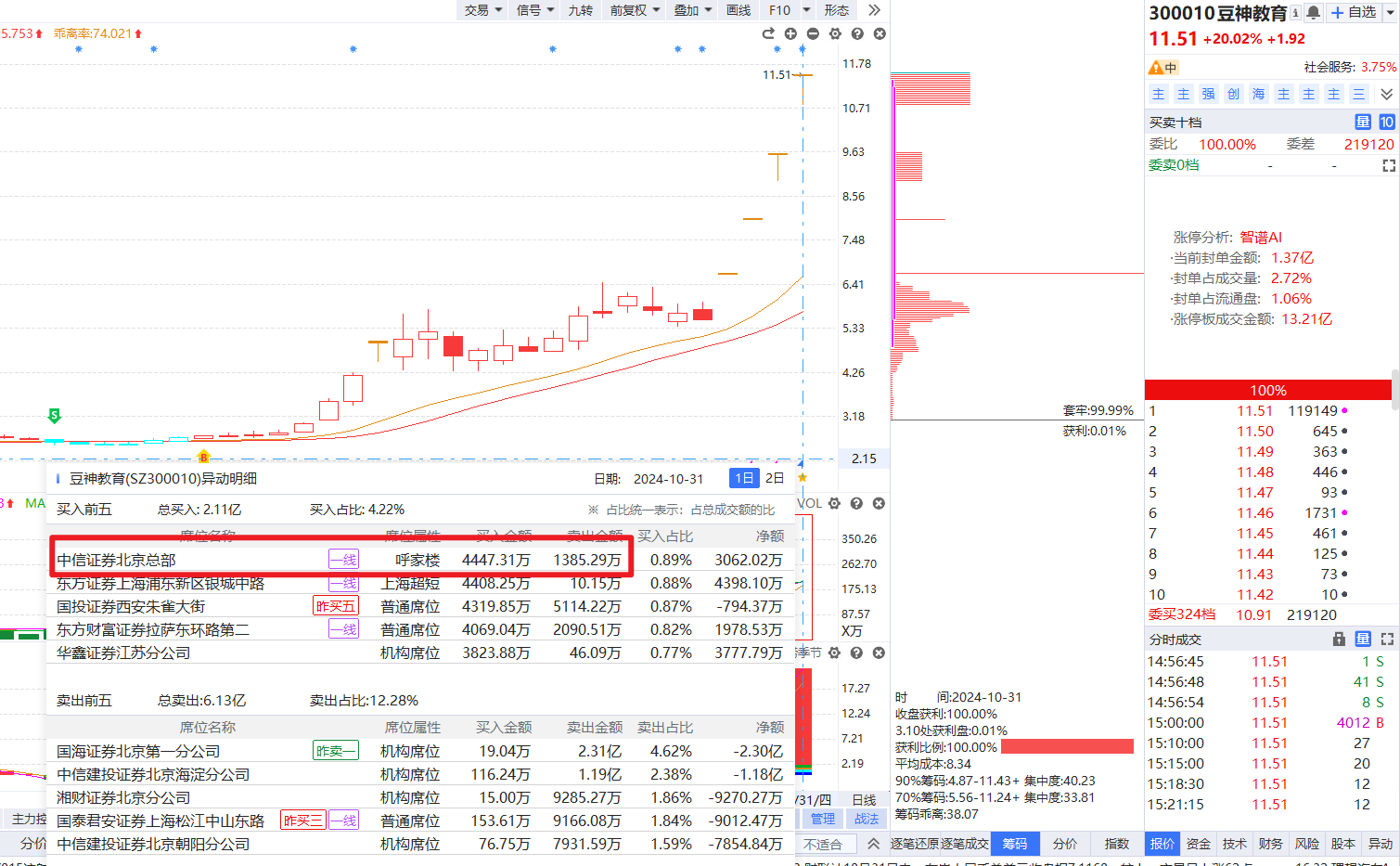 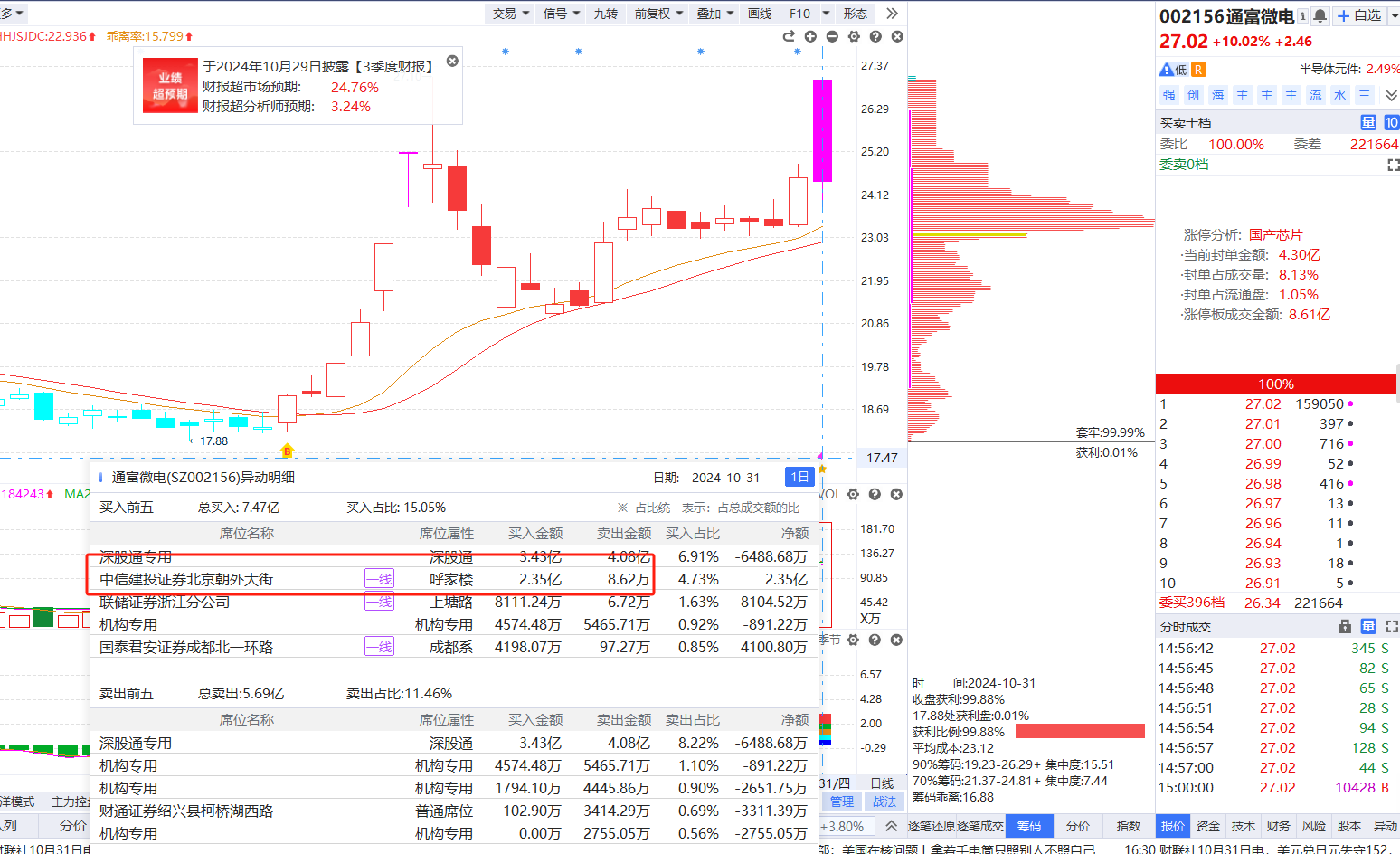 豆神教育
通富微电
章盟主
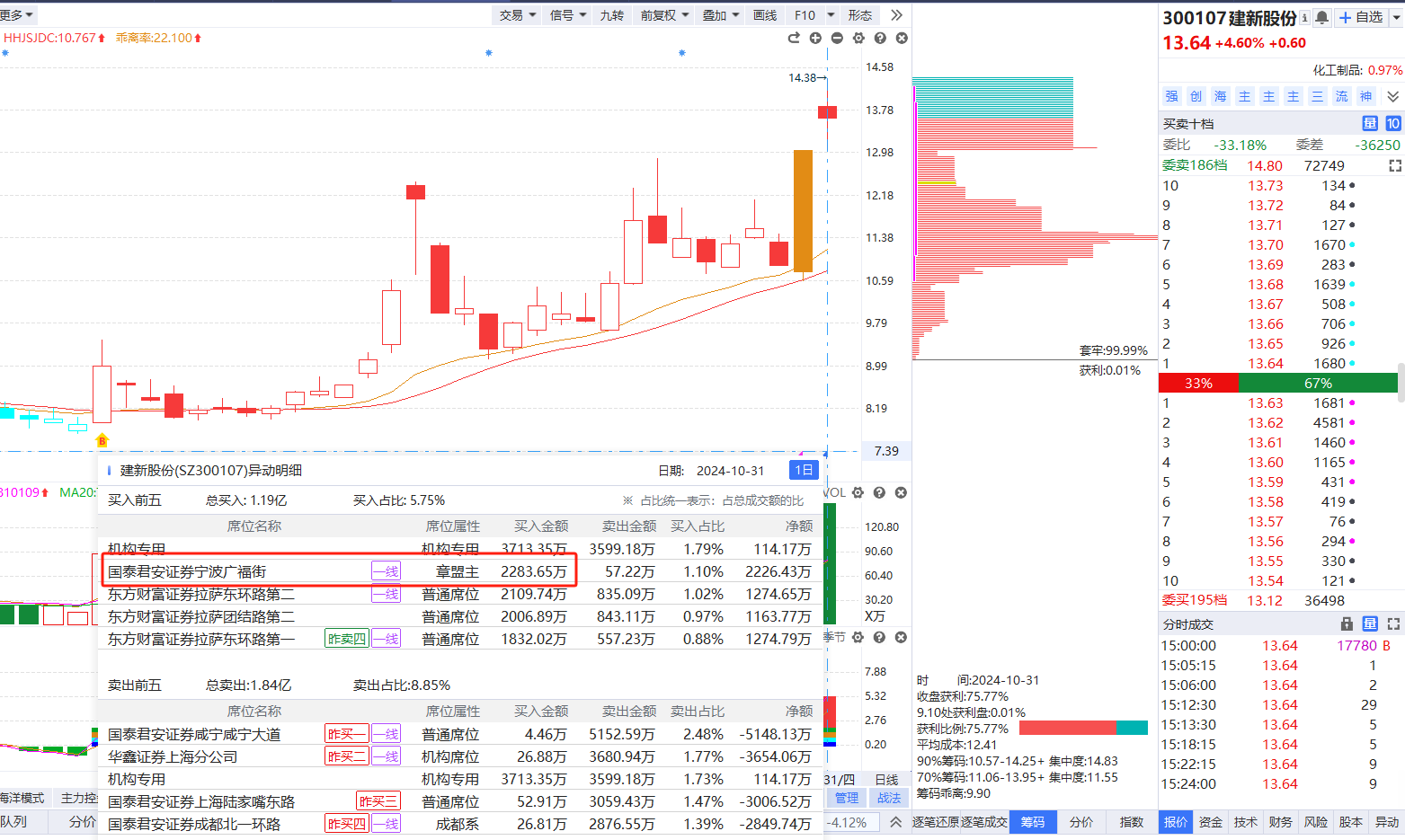 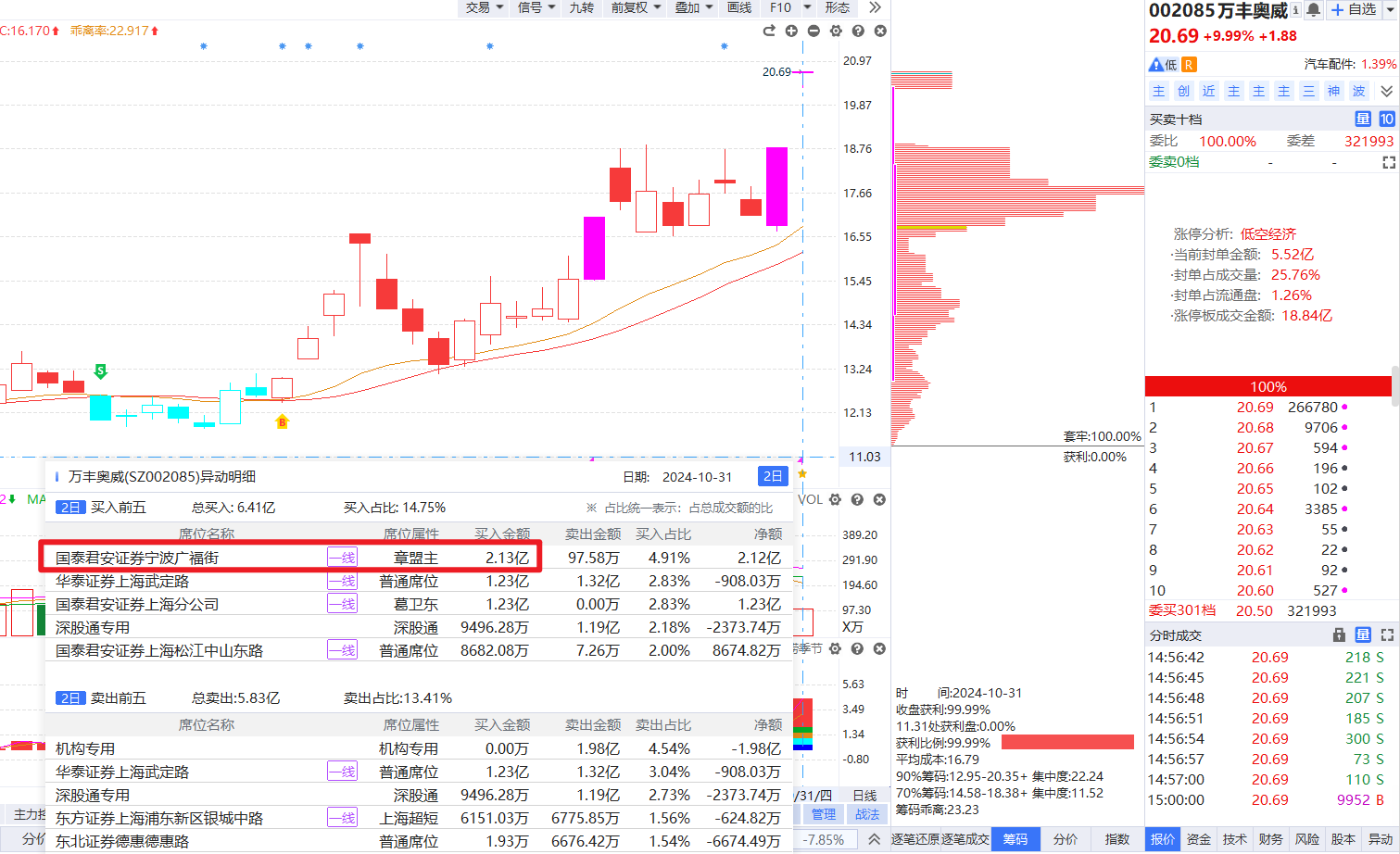 建新股份
万丰奥威
炒股养家
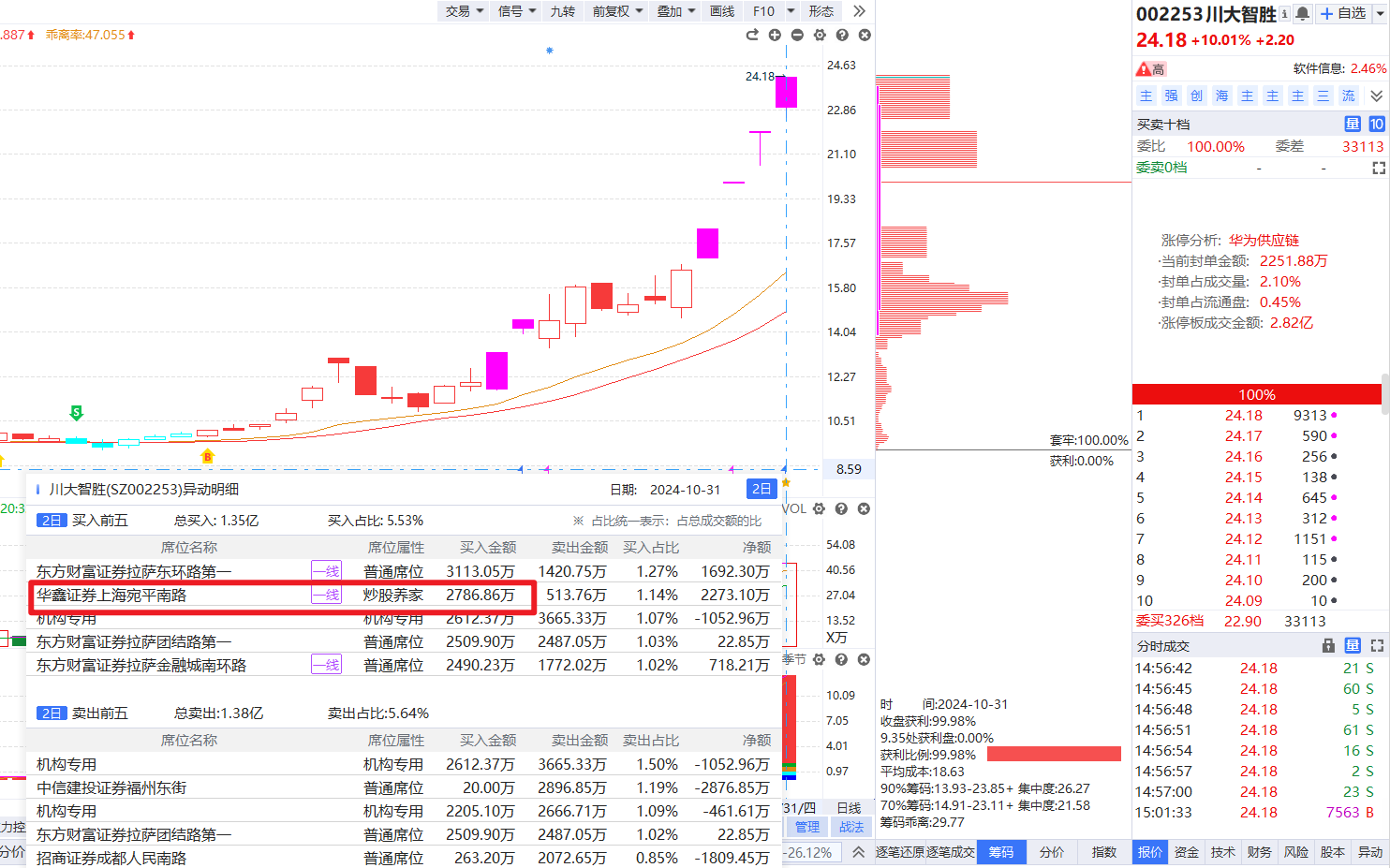 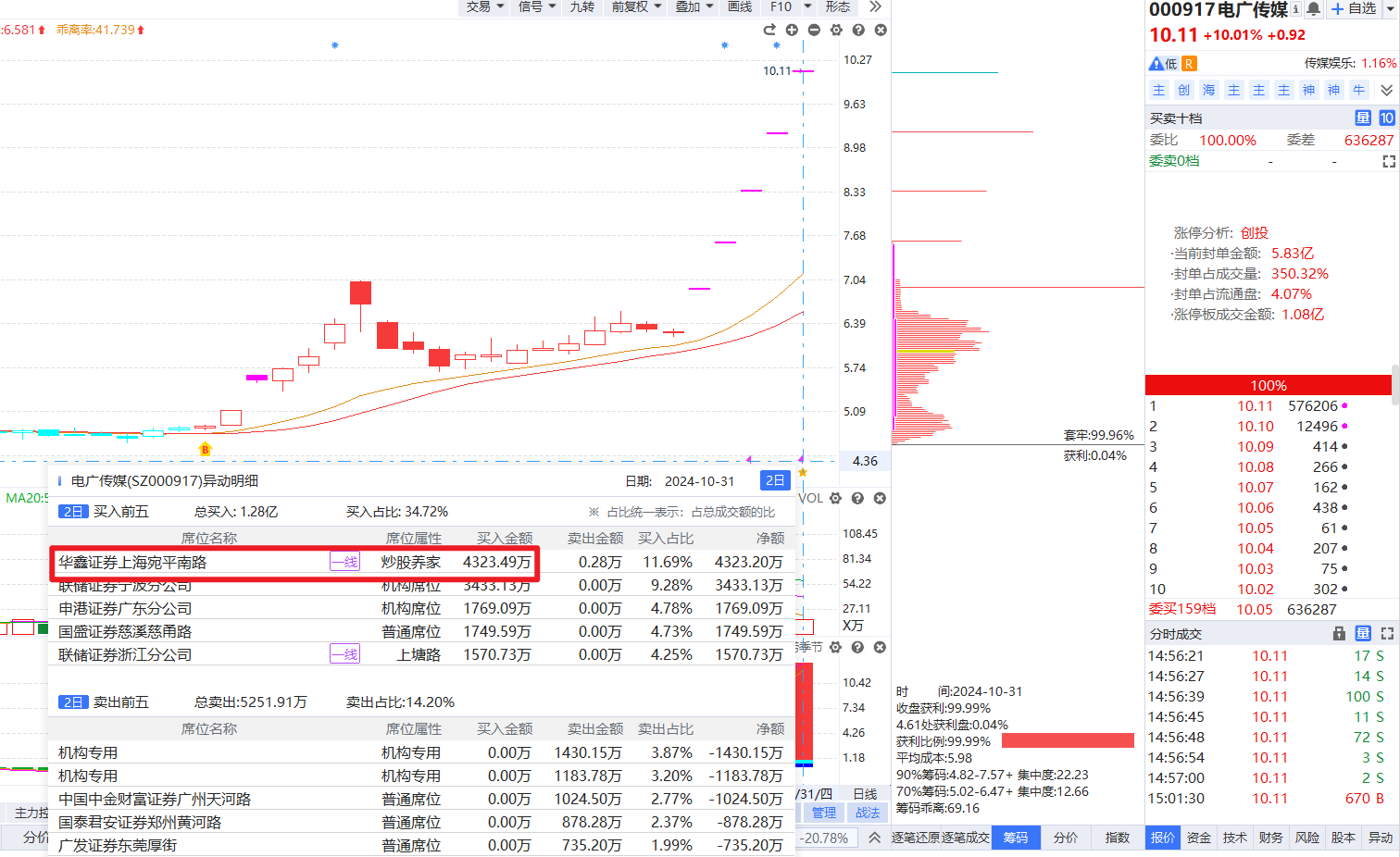 川大智胜
电广传媒
毛老板
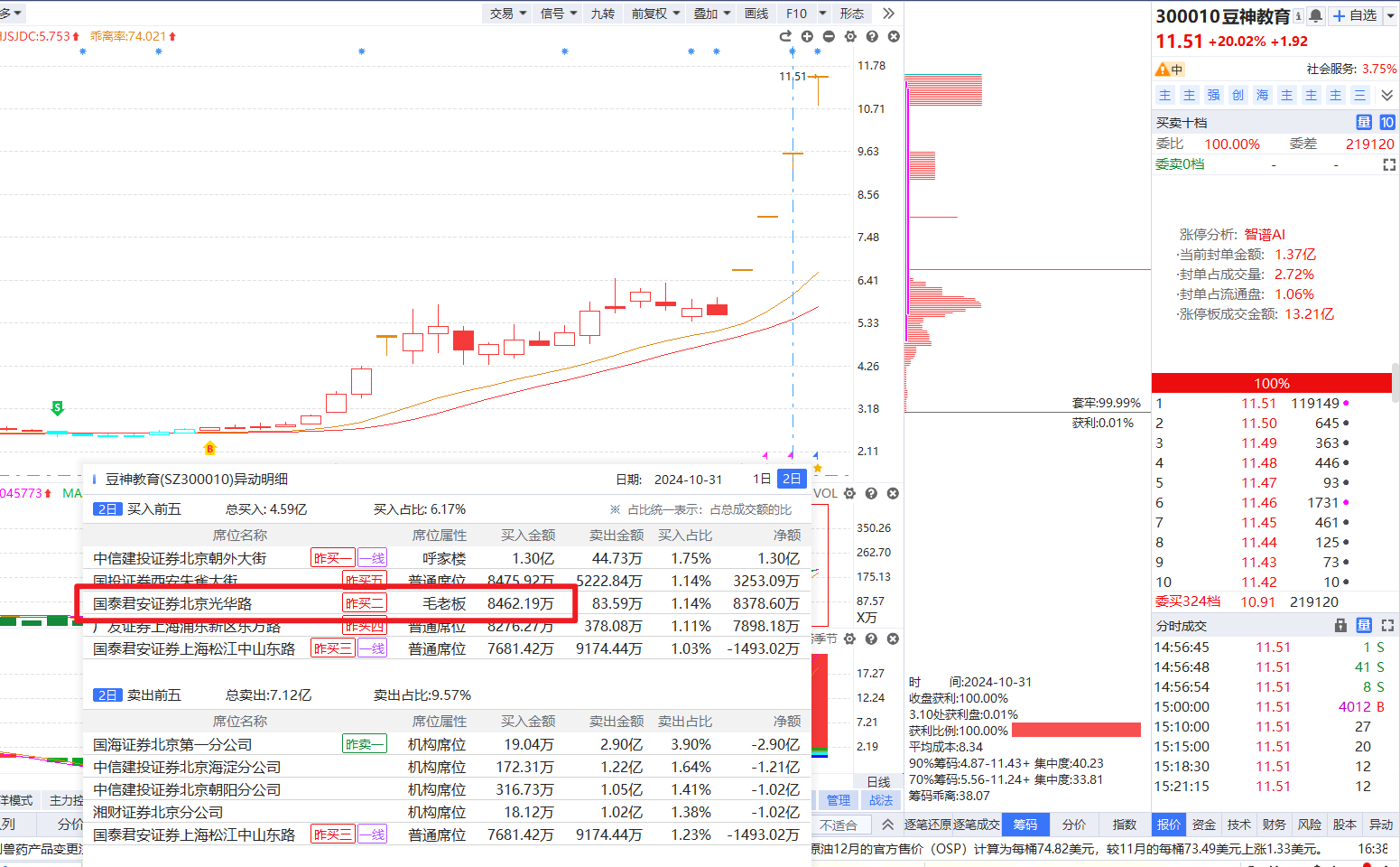 豆神教育
方新侠
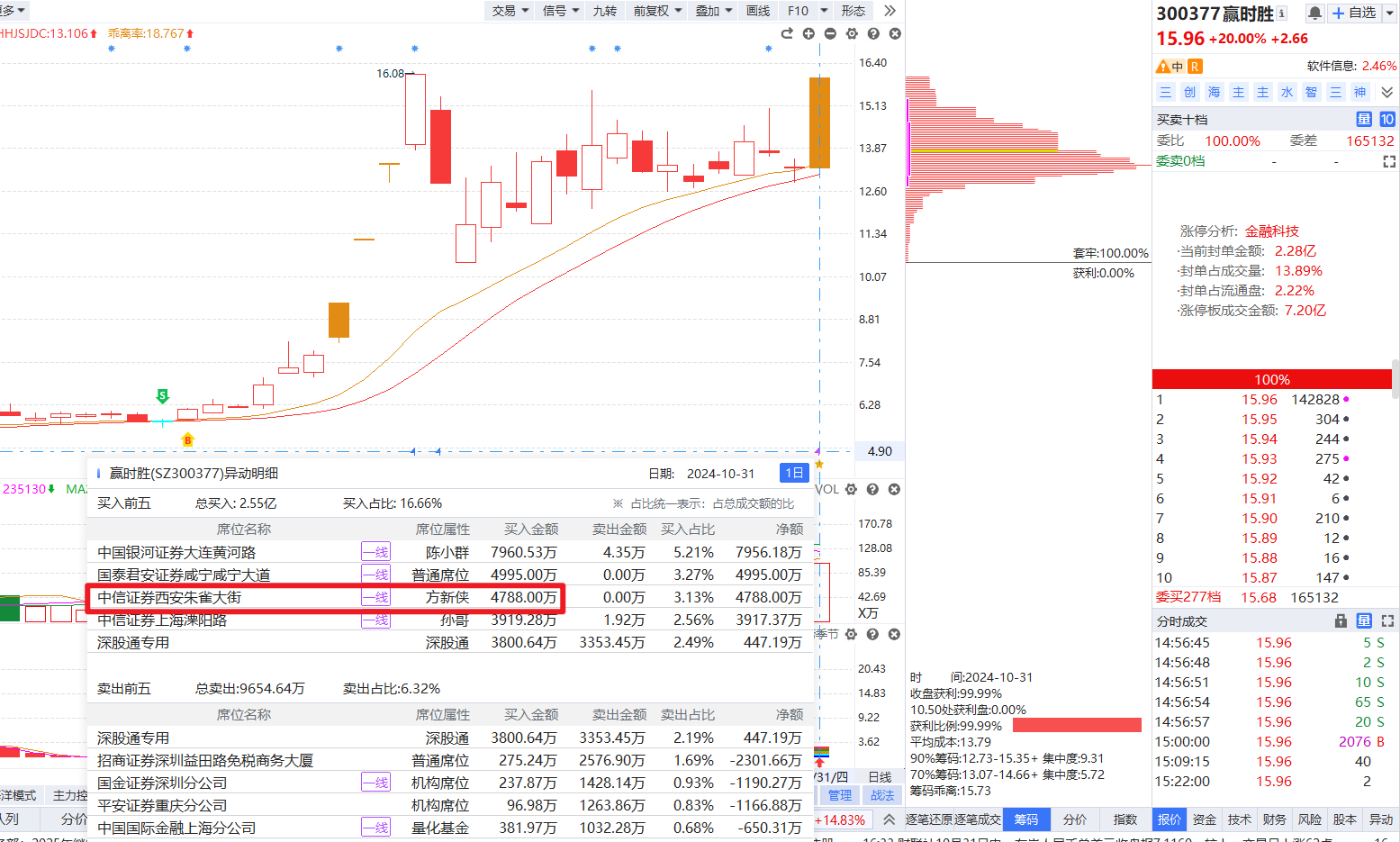 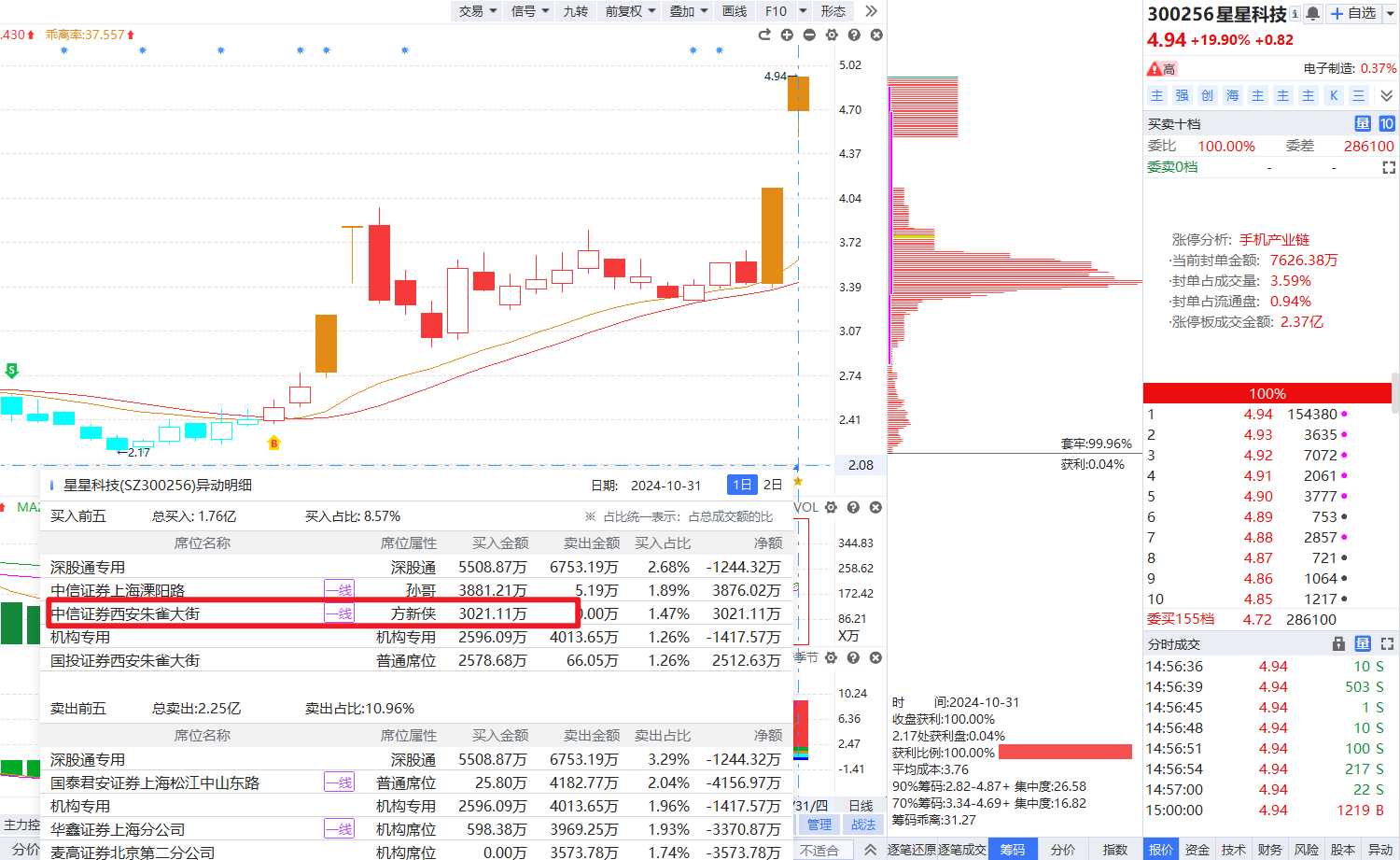 星星科技
赢时胜
一线游资
余哥
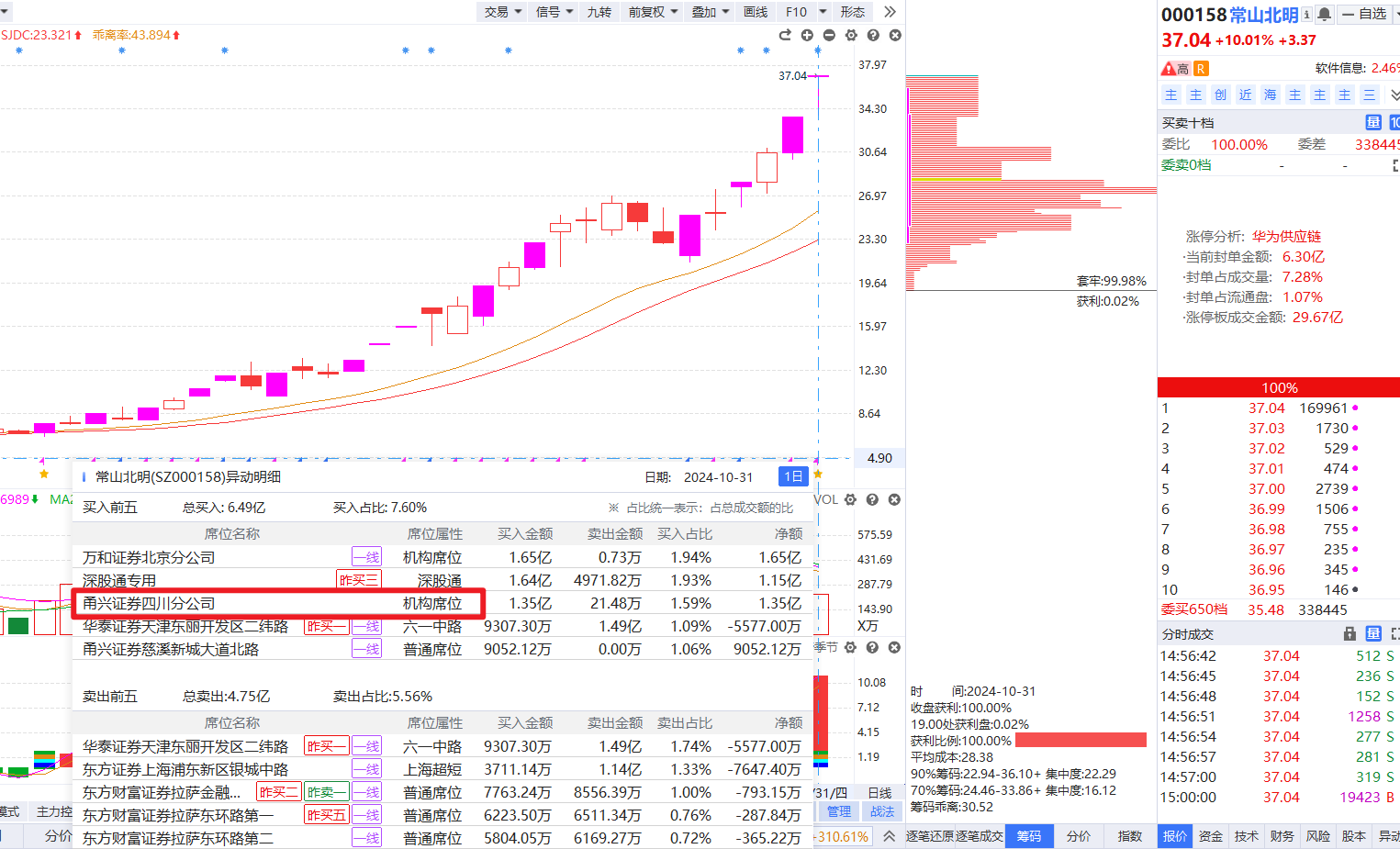 常山北明
上塘路
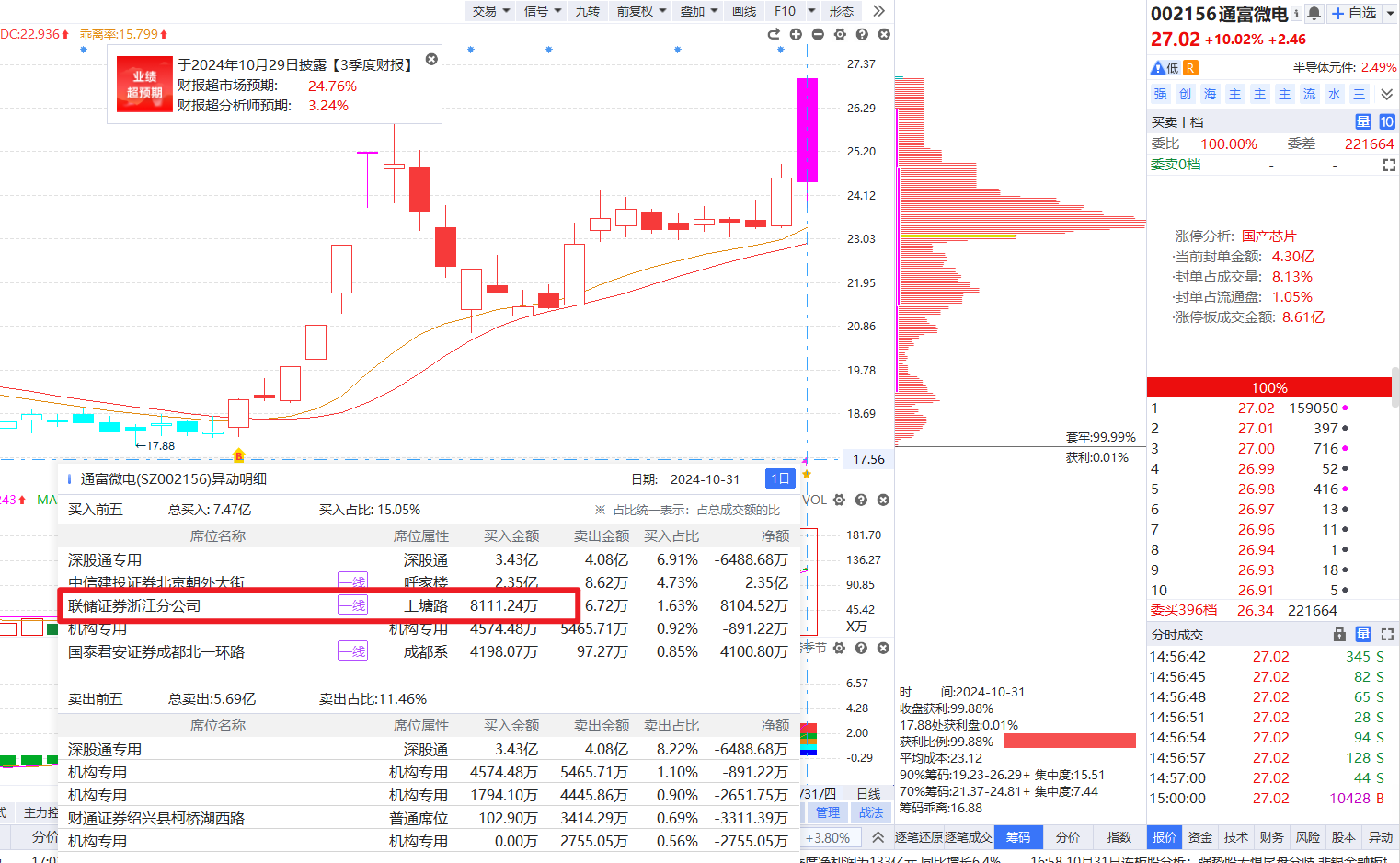 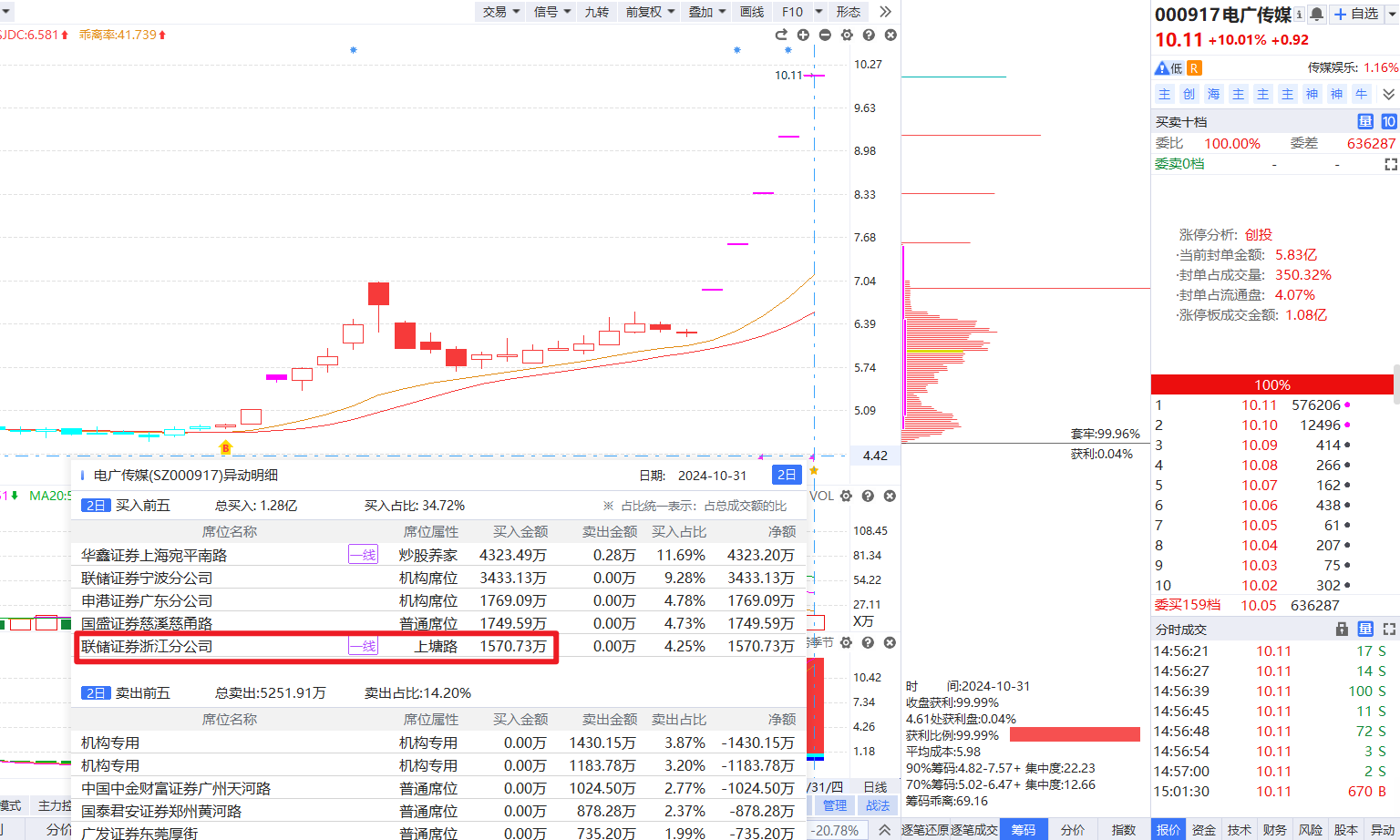 电广传媒
通富微电
陈小群
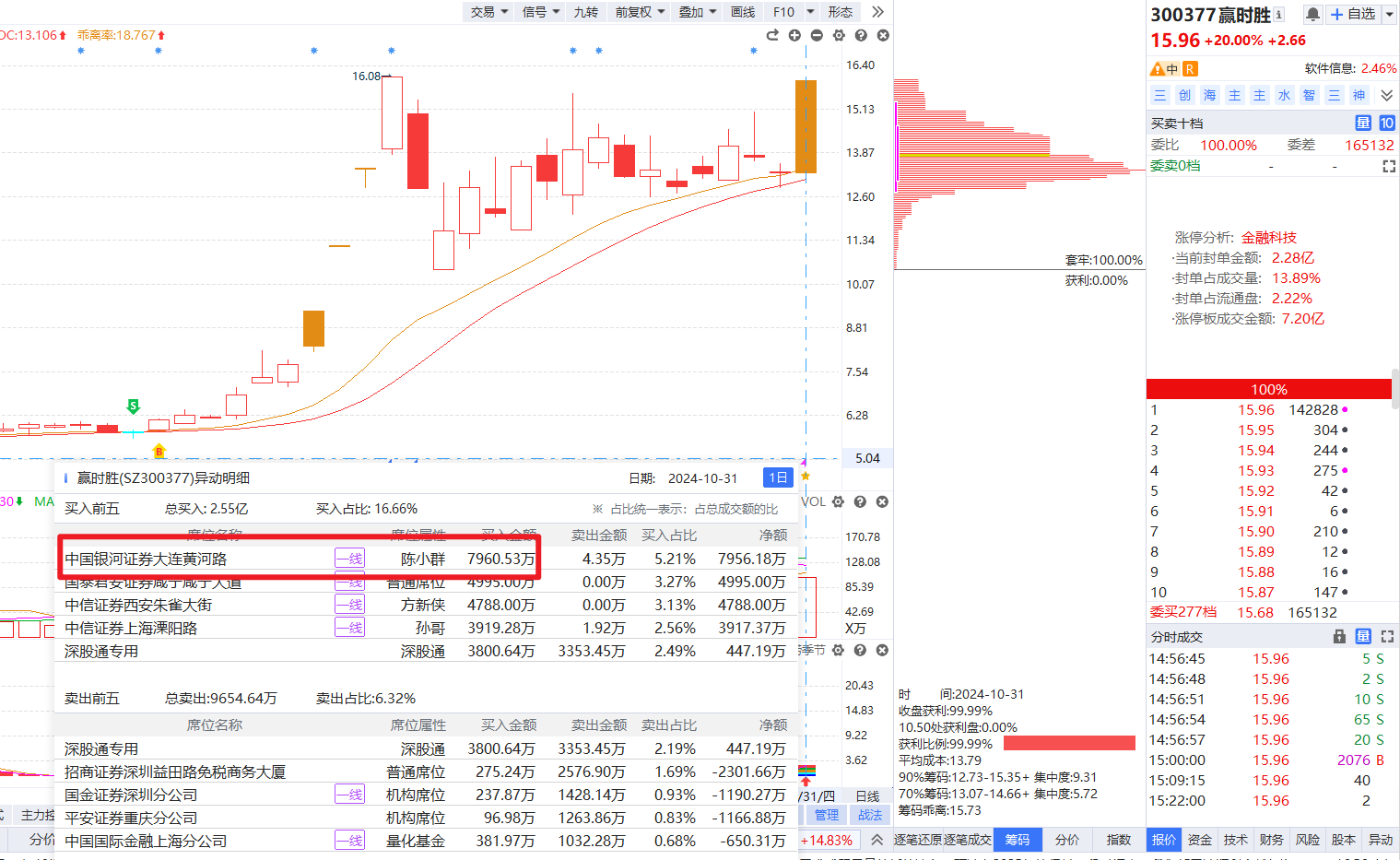 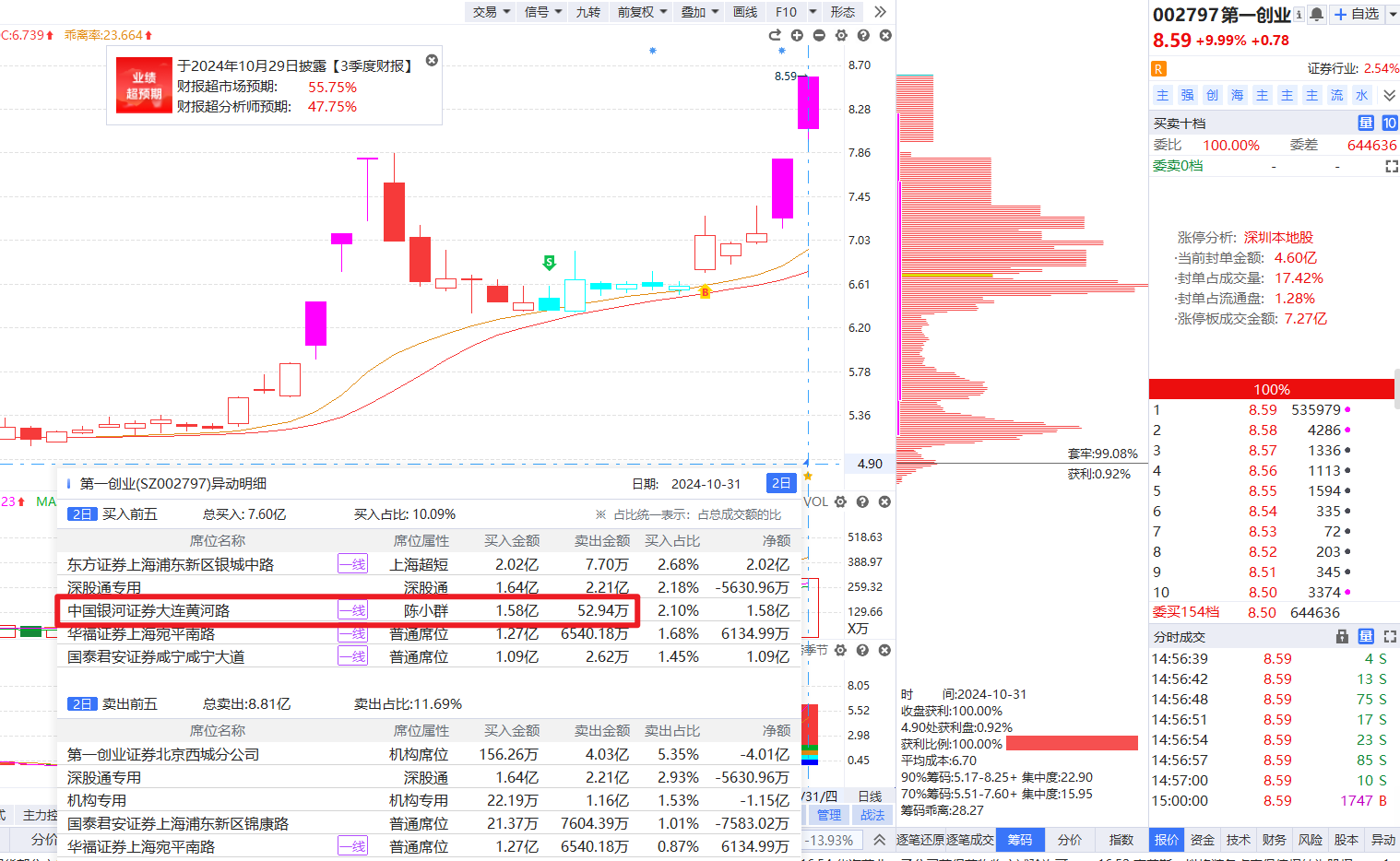 赢时胜
第一创业
消闲派
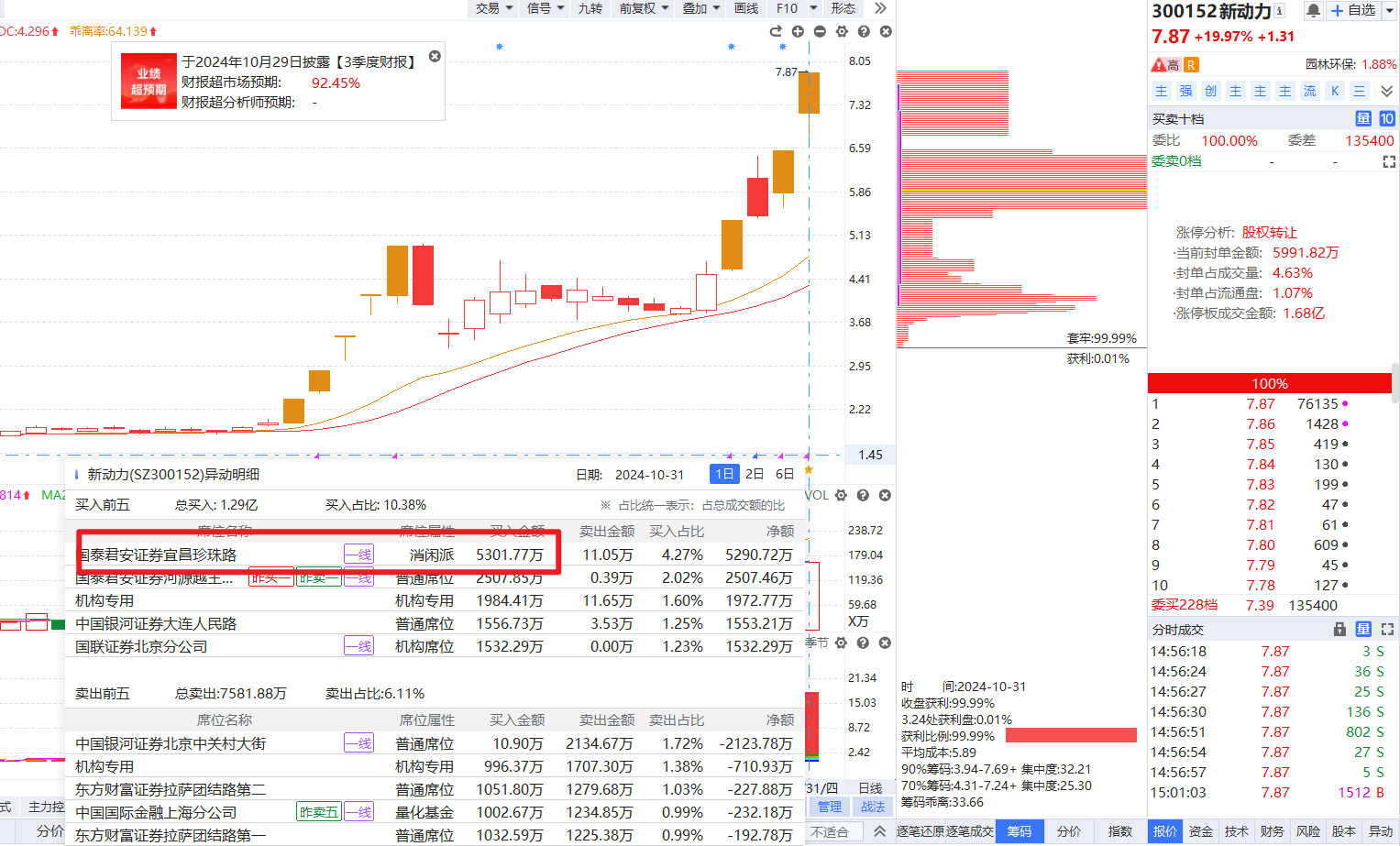 新动力